Тест. Россия в п.п. XIX в.
1. События, связанные с появлением этой медали, произошли в годы правления
1) Екатерины II
2) Павла I
3) Александра I
4) Николая I
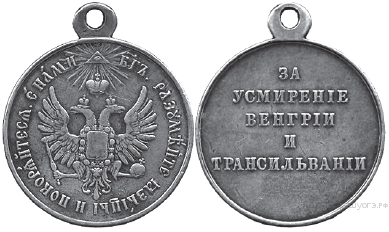 2. Рассмотрите изображение и выполните задание
Укажите название площади, события  которой показаны на картине. 
1) Дворцовая
2) Вознесенская
3) Сенатская
4) Красная
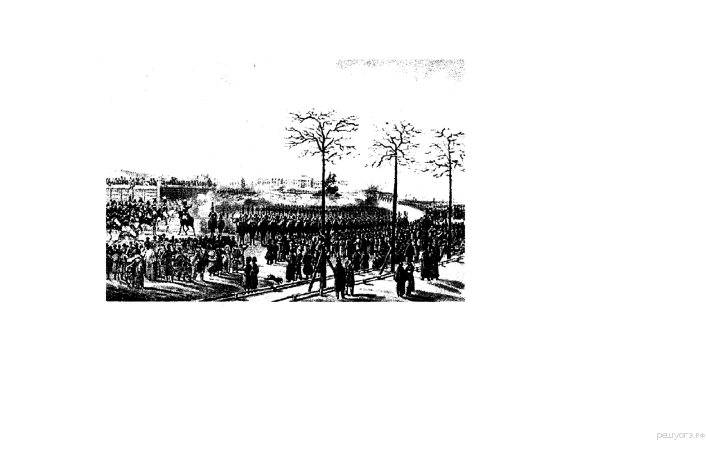 3. Рассмотрите карту одного из этапов Отечественной войны 1812 г.
Населённым пунктом, обозначенным на карте цифрой «1», является 
1) Бородино
2) Тарутино
3) Фили
4) Царёво 
      Займище
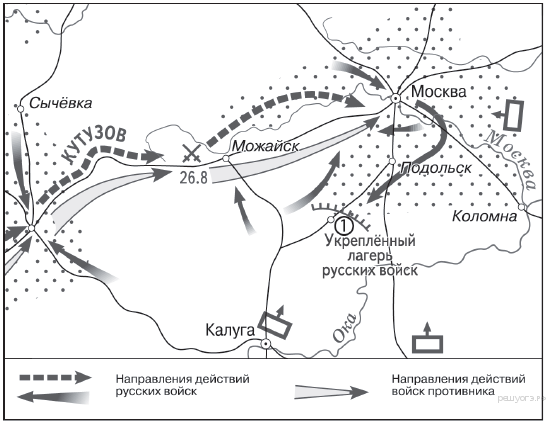 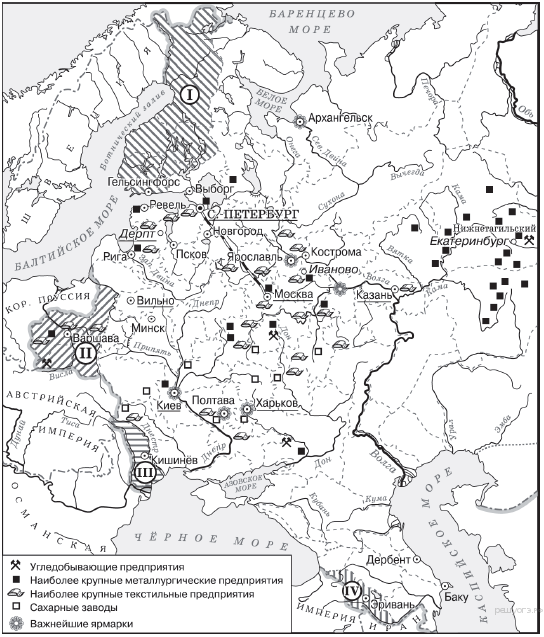 4. В 1812 г. в состав Российской империи вошла территория, обозначенная на карте цифрой 

1) I
2) II
3) III
4) IV